A Streetcar Named Desire
Scene 1

Pay attention to:

The tension between Blanche and Stella

Blanche’s disapproval of Stella’s life

Blanche’s tendency to lie

Blanche’s vanity
Scene 1

Review:

About Belle Reve, Blanche says, “How in hell do you think all that sickness and dying was paid for? Death is expensive . . . !” (12).

About her own looks, Blanche says, “I still have that awful vanity about my looks even now that my looks are slipping” (9).
Scene 1

Review:

When Stella offers Blanche a second drink, Blanche says, “No, one’s my limit” (9).

When Stanley offers Blanche a drink, she says, “No, I – rarely touch it” (14). In response, Stanley says, “Some people rarely touch it, but it touches them often” (14). 

Blanche has left her teaching position before the spring term has ended. She has taken a “leave of absence” (8).

Who is Stanley Kowalski? Re-read p. 13 + 14.
Scene 2

Pay attention to:

Stanley’s suspicion and antagonism of Blanche

Bathing motif
               (motif = a recurring idea)

Symbolism of Blanche’s valise/trunk
Scene 2

Stella: Stan, we’ve – lost Belle Reve!
Stanley: The place in the country?
Stella: Yes.
Stanley: How?
Stella: Oh, it had to be – sacrificed or something (16).
. . .
Stanley: Then where’s the money if the place was sold?
Stella: Not sold – lost, lost! (17)


Stanley can’t see the difference, hinting at his ignorance.
Scene 2

Blanche: Everything that I own is in that trunk (21).

Stanley’s stage directions in relation to the trunk:

He pulls open the wardrobe trunk standing in middle of room and jerks out an armful of dresses (17).
He hurls the furs to the daybed. Then he jerks open small drawer in the trunk and pulls up a fist-full of costume jewellery (18).
He kicks the trunk partly closed . . . (18)
He crosses to the trunk, shoves it roughly open and begins to open compartments (21).
Scene 2

Stella: I’m sorry he did that to you. 



                But she didn’t stop him.

Blanche: He’s just not the sort that goes for jasmine perfume! But maybe he’s what we need to mix with our blood now that we’ve lost Bell Reve and have to go on without Belle Reve to protect us . . . (23)
Scene 3

Pay attention to:

significance of the light bulb

Mitch vs. Stanley

Stella’s loyalty to Stanley
Re-read:

p. 30

p. 31

p. 33-4
Scene 4

Pay attention to:

Shep Huntleigh

Blanche’s disdain for Stanley vs. Stella’s “brutal desire” for Stanley

the growing gap between Blanche and Stella
Scene 5

Let’s re-read:

p. 44 – Stanley gets closer to the truth about Blanche

p. 45 – Blanche’s admission of vulnerability and pretense

p. 46-7 – Blanche’s struggle between illusion and reality

p. 48-9 – Blanche’s “brutal desire” for a young man
Scene 6

Let’s re-read p. 56-57
Scene 6

Let’s re-read p. 56-57:

Blanche: He was just a boy, just a boy . . . I loved him unendurably (56)

Blanche: . . . The boy I had married broke away from me and ran out of the casino. A few moments later – a shot! . . . It was because – on the dance-floor – unable to stop myself – I’d suddenly said – “I know! I know! You disgust me . . .” (57)

Polka music sounds . . . The Polka stops abruptly . . . Then the Polka resumes . . . The Polka music increases . . . The Polka tune fades out (57)
How is Blanche “dying” in these scenes? Who is killing her?

Scene 7

Let’s re-read:

p. 63


Scene 8

Let’s re-read:

p. 67-9
Scene 9 – p. 75

Mitch rises and follows her purposefully. The polka music fades away. He places his hands on her waist and tries to turn her about.

Blanche: What do you want?
Mitch [fumbling to embrace her]: What I been missing all summer.
Blanche: Then marry me, Mitch!
Mitch: I don’t think I want to marry you any more.
Blanche: No?
Mitch [dropping hands from her waist]: You’re not clean enough to bring in the house with my mother.
People abandon Blanche when they see through her pretense – 
so lying has become her form of protection and survival.
Scene 10 – p. 75-6

…she has decked herself out in a somewhat soiled and crumpled white satin evening gown and a pair of scuffed silver slippers . . . murmuring excitedly as if to a group of spectral admirers.



Tremblingly she lifts the hand mirror for a closer inspection. She catches her breath and slams the mirror face down with such violence that the glass cracks. She moans a little and attempts to rise. 



STANLEY appears around the corner of the building.
The pretense is over; we see the truth – that Blanche is a broken and  destitute woman.
She can’t accept what she sees; she rejects the truth.
Bad luck is coming.
Scene 10 – p. 76

Blanche: I received a telegram from an old admirer of mine . . . An invitation . . . A cruise of the Caribbean on a yacht! . . . An old beau of mine . . . Mr. Shep Huntleigh . . . The problem is clothes. I tore into my trunk to see what I have that’s suitable for the tropics!



Stanley: And come up with that – gorgeous – diamond – tiara?
Blanche: This old relic! Ha-ha! It’s only rhinestones.
Stanley: Gosh. I thought it was Tiffany diamonds. [He unbuttons his shirt.]
Blanche sinks deeper into her fantasy world, seeking protection from the cruelty of the real world.
The problem is: her fantasy world is immaterial – it cannot protect her.
Scene 10 – p. 78-9

Stanley: As a matter of fact there wasn’t no wire at all!
Blanche: Oh, oh!
Stanley: There isn’t no millionaire! And Mitch didn’t come back . . .
Blanche: Oh!
Stanley: There isn’t a goddam thing but imagination!
Blanche: Oh!
Stanley: And lies and conceit and tricks!
Blanche: Oh!
Stanley: And look at yourself! Take a look at yourself in that worn-out Mardi Gras outfit . . . What queen do you think you are!
Blanche: Oh – God . . .
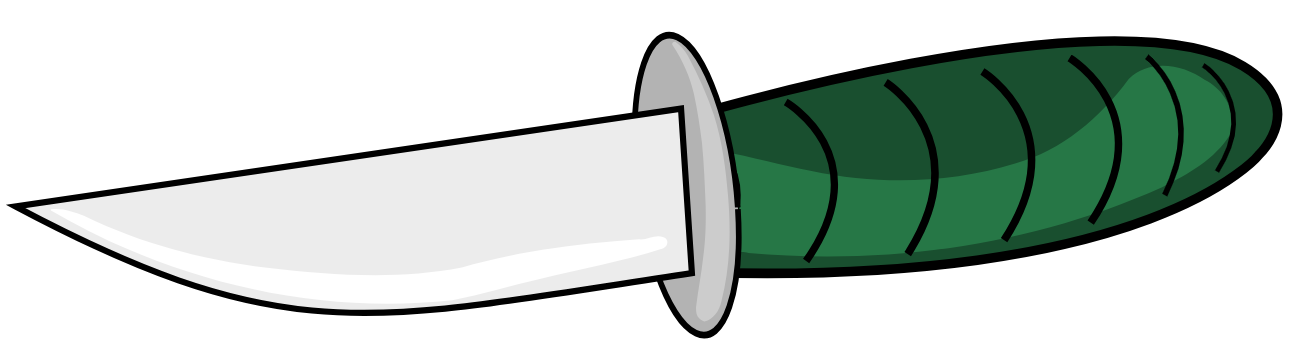 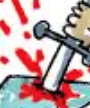 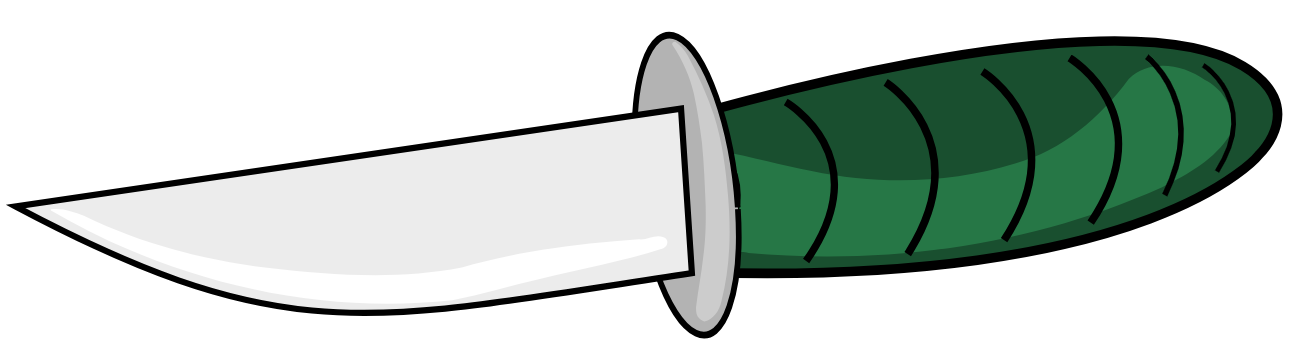 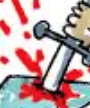 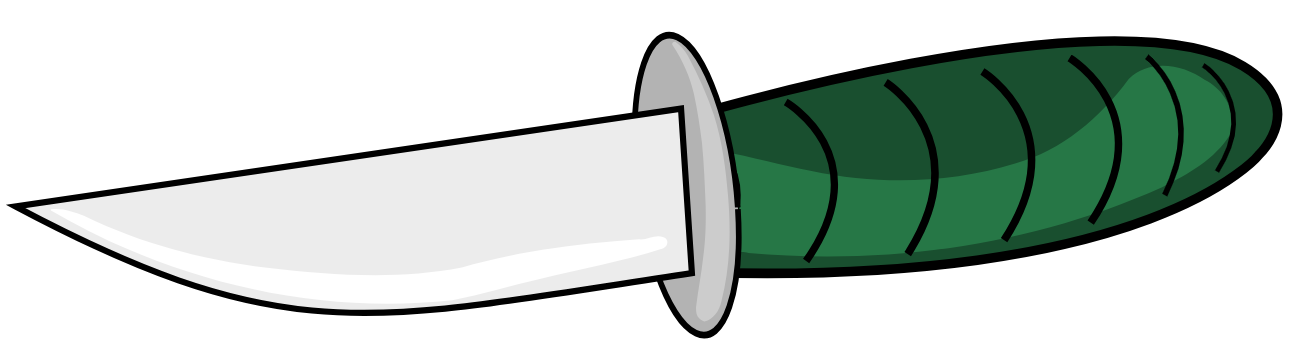 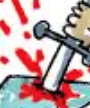 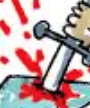 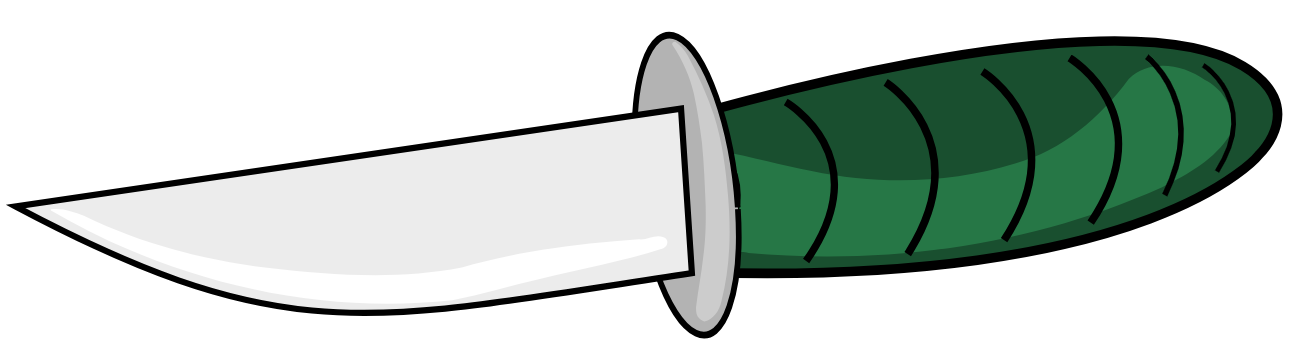 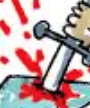 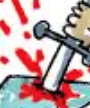 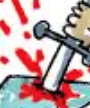 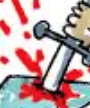 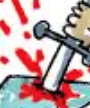 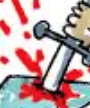 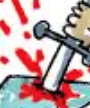 Stanley kills the illusions that Blanche uses to protect herself.
Scene 10 – p. 78-9

Lurid reflections appear on the walls around BLANCHE. The shadows are of a grotesque and menacing form. She catches her breath, crosses to the phone and jiggles the hook. STANLEY goes into the bathroom and closes the door. 
. . . 
She sets the phone down and crosses wearily into the kitchen. 
The night is filled with inhuman voices like cries in a jungle. 
The shadows and reflections move sinuously as flames along the wall spaces. 
Through the back wall of the rooms, which have become transparent, can be seen the sidewalk. A prostitute has rolled a drunkard. He pursues her along the walk, overtakes her and there is a struggle. A policeman’s whistle breaks it up. The figures disappear.
Scene 10 – p. 81

Blanche: Stay back! Don’t you come towards me another step or I’ll – 
. . . 
Stanley: Tiger – tiger! Drop the bottle-top! 
Drop it! We’ve had this date with each other
from the beginning.

She moans. The bottle-top falls. She sinks to her knees. He picks up her inert figure and carries her to the bed. The hot trumpet and drums from the Four Deuces sound loudly.
Has Blanche’s human nature led to this destiny?
Is this the victory of “new America” over “old America”?
Scene 11 – p. 83

Stella: I don’t know if I did the right thing.
Eunice: What else could you do?
Stella: I couldn’t believe her story and go on living with Stanley.
Eunice: Don’t ever believe it. Life has got to go on. No matter what happens, you’ve got to keep going.
Stella knows that Stanley has raped Blanche, but she is willing to tell a lie and believe in it in order to live a more comfortable life – which is exactly what Blanche has been doing.

Has Stella prioritized desire over her own sister? Or is this a form of survival, a way to persevere in a new America?

 –– Blanche: Deliberate cruelty is not forgivable. ––
Scene 11 – p. 84-5

Blanche: . . . It’s Della Robbia blue. The blue of the robe in the old Madonna pictures. Are these grapes washed?

Blanche: . . . Those cathedral bells – they’re the only clean thing in the Quarter. 

Blanche: I can smell the sea air. The rest of my time I’m going to spend on the sea . . . I shall die of eating an unwashed grape one day out on the ocean . . . And I’ll be buried at sea sewn up in a clean white sack and dropped overboard – at noon – in the blaze of summer . . .
Contradictions
1) Blanche continues to seek purity, yet she knows she will die at the hands of impurity.  2) This romantic vision of death hits hard against the bitterness of reality: banishment to a mental asylum.
Scene 11 – p. 86-8

Blanche: That man isn’t Shep Huntleigh.

STANLEY suddenly pushes back his chair and rises as if to block her way.

Lurid reflections appear on the walls in odd, sinuous shapes. The “Varsouviana” is filtered into weird distortion, accom-panied by the cries and noises of the jungle.
Blanche’s fantasy world breaks down, and she is suddenly caught in reality.
Stanley’s antagonism and the nightmarish atmosphere of the rape scene foreshadow Blanche’s impending doom.
Scene 11 – p. 86-8

Matron: Hello, Blanche. 

The greeting is echoed and re-echoed by other mysterious voices behind the walls, as if reverberated through a canyon of rock.

Stanley: She says she forgot something.

The echo sounds in threatening whispers.

Blanche [retreating in panic]: I don’t know you – I don’t know you. I want to be – left alone – please!

Matron: Now, Blanche!

Echoes [rising and falling]: Now, Blanche – now, Blanche – now, Blanche!
Indications of Blanche’s panic and mental instability.
Scene 11 – p. 86-8

Stanley: You left nothing here . . . unless it’s the paper lantern you want to take with you. You want the lantern?
He crosses to dressing-table and seizes the paper lantern, tearing it off the light bulb, and extends it towards her. She cries out as if the lantern was herself . . . She screams and tries to break past the MATRON . . . STELLA runs out to the porch, with EUNICE following to comfort her . . .
Blanche dies meta-phorically – and Stella, who stands by allowing it to happen, is the one seeking comfort for Blanche’s pain!
Stella: What have I done to my sister? Oh, God, what have I done to my sister?

Eunice: You done the right thing, the only thing you could do. She couldn’t stay here; there wasn’t no other place for her to go.
Scene 11 – p. 89-90

Blanche [holding tight to his arm]: Whoever you are – I have always depended on the kindness of strangers.

BLANCHE walks on without turning . . . EUNICE descends to STELLA and places the child in her arms. STELLA accepts the child, sobbingly.

Stanley [a bit uncertainly]: Stella?

She sobs with inhuman abandon. There is something luxurious in her complete surrender to crying now that her sister is gone. 

Stanley [voluptuously, soothingly]: Now, honey. Now, love. Now, now love. [He kneels beside her and his fingers find the opening of her blouse.] Now, now, love. Now, love . . .
Who is on the streetcar named Desire now?